We Are Hiring.             Due to Continued Expansion, we have the following Roles to Fill.
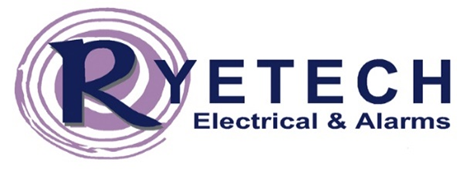 Job Description and details can be found at www.ryetech.ie/news

Engineering Services Coordinator- Code ESC 24
Closing Date for above is on or before 3pm on Friday the 9th of February 

We are always interested in speaking to people for the following roles.
Maintenance Electrician- Code ME 24
Security/ Fire alarm Technician – Code SF24

Apply today with your CV to careers@ryetech.ie using Reference Codes Above in Subject line